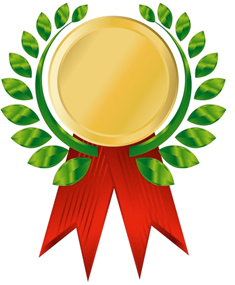 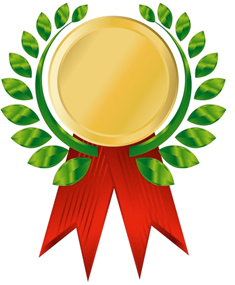 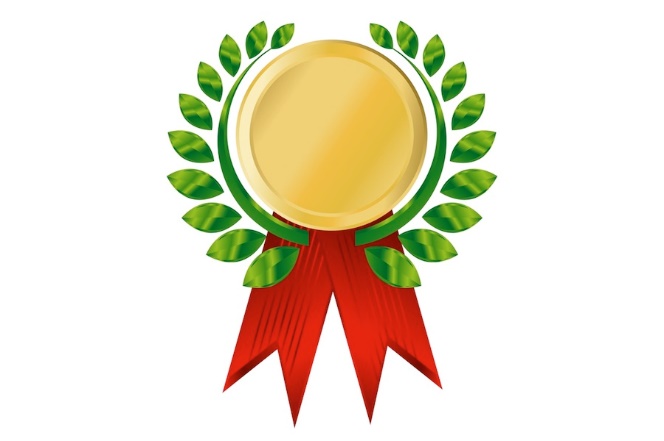 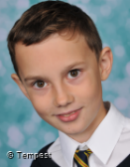 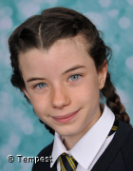 G T
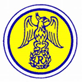 Maths
Science
English
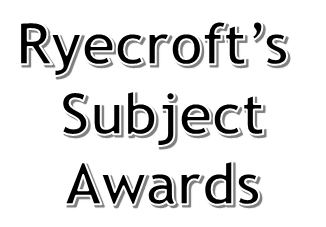 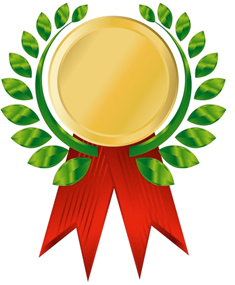 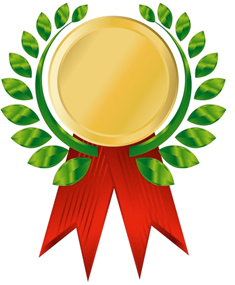 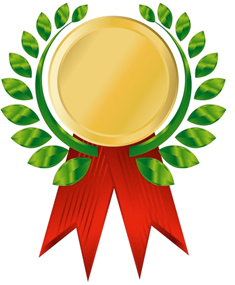 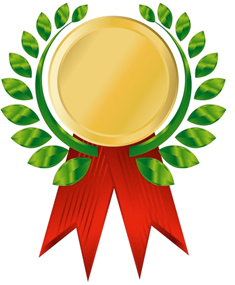 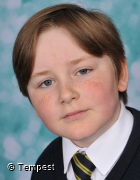 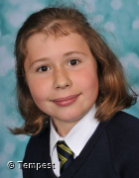 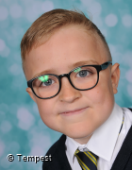 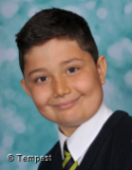 Summer (1)
KS2
PSHCE
RE
PE
Geography
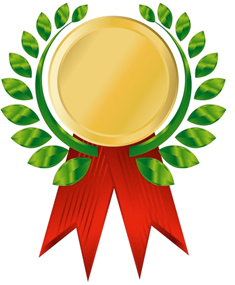 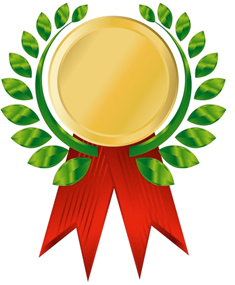 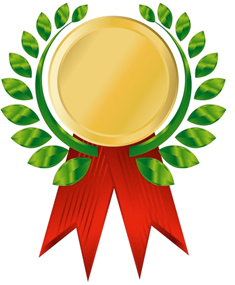 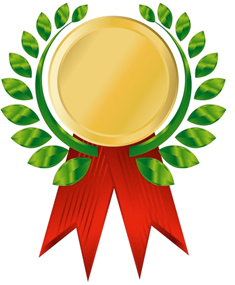 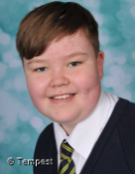 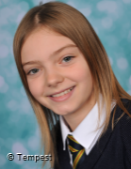 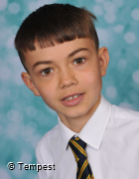 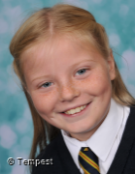 D & T
Music
Computing
French
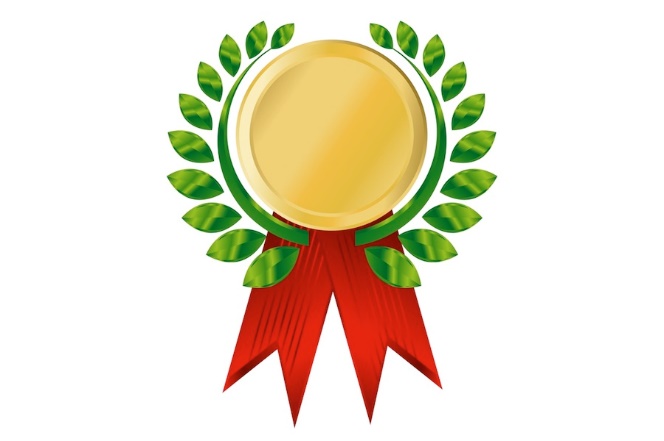 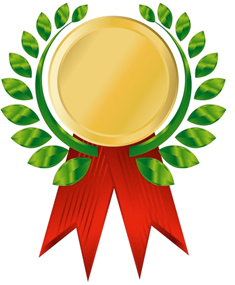 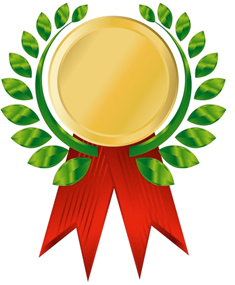 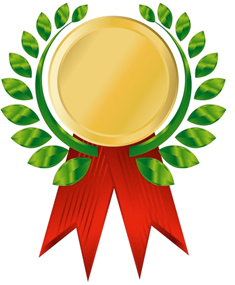 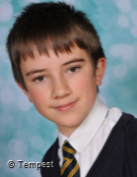 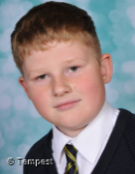 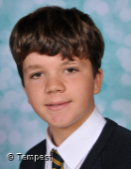 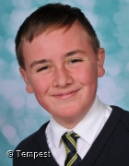 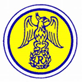 Science
Maths
History
English
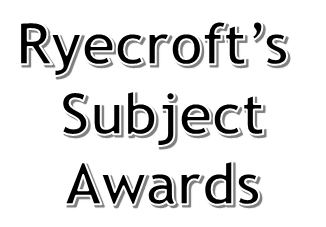 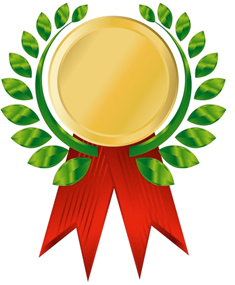 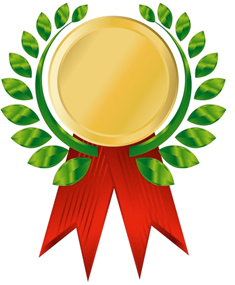 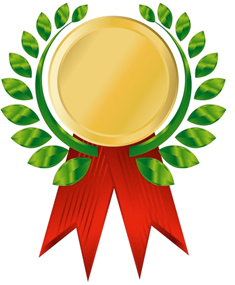 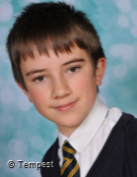 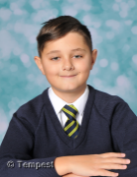 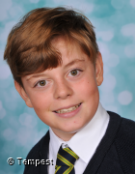 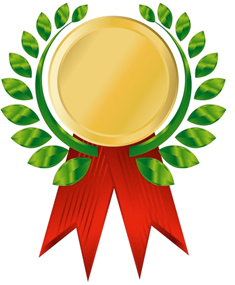 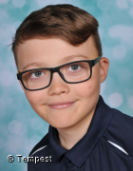 Summer (1)
KS3
Geography
PSHCE
RE
PE
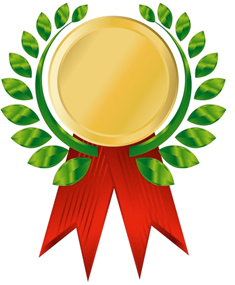 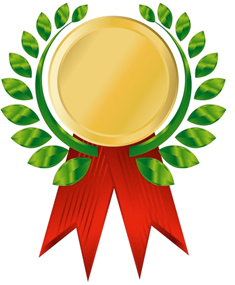 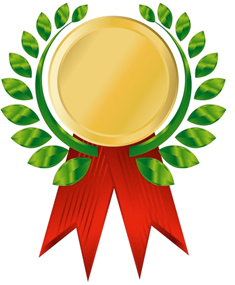 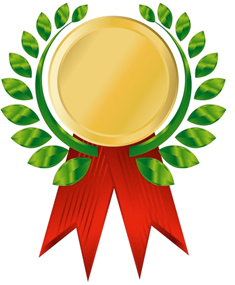 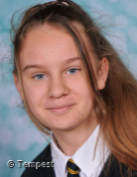 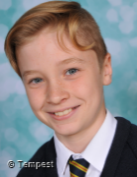 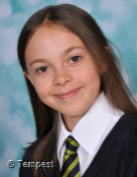 K B
Music
Computing
D & T
French